Happily
Quietly
Adverbs
Slowly
Playfully
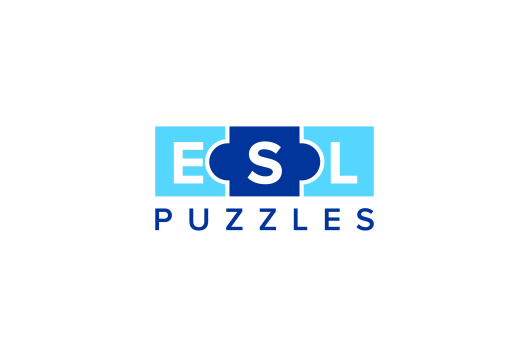 www.eslpuzzles.com
Gary skipped ______ (happy) down the street.
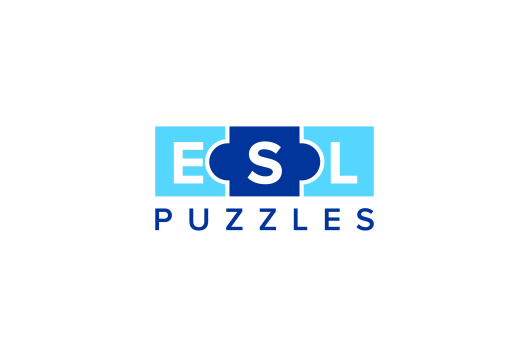 www.eslpuzzles.com
The team ran ______ (quick) to the finish line.
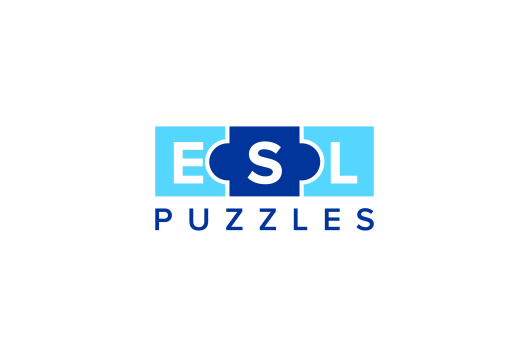 www.eslpuzzles.com
The librarian told the children to read their books ______ (quiet).
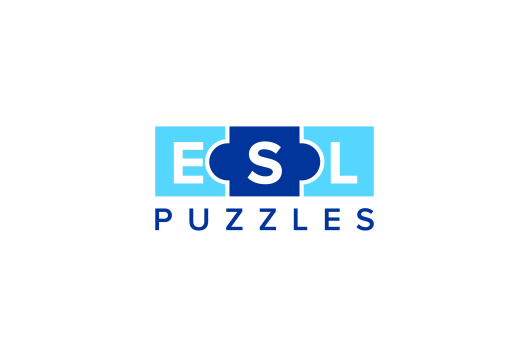 www.eslpuzzles.com
The dog was running around ______ (play).
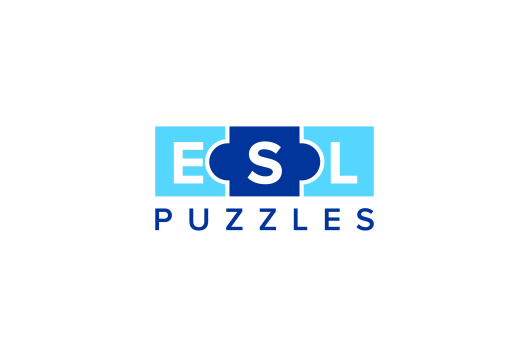 www.eslpuzzles.com
The students waited ______ (patient) for their test results.
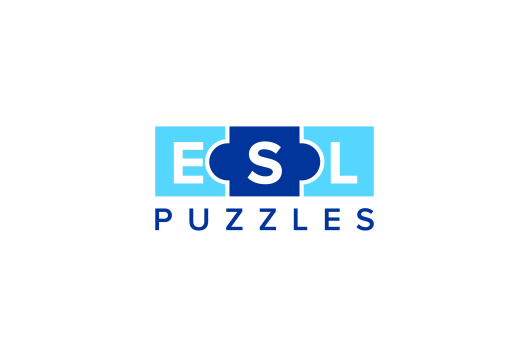 www.eslpuzzles.com
The turtle walked ______ (slow) across the forest.
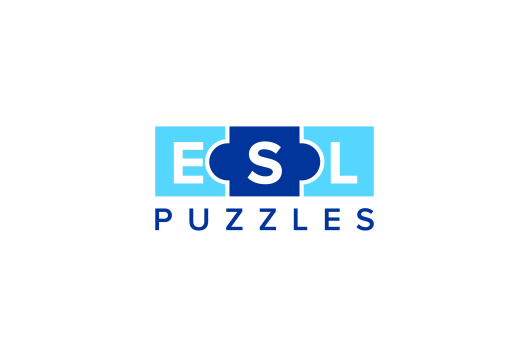 www.eslpuzzles.com
Terry drove his car ______ (careful) on the road.
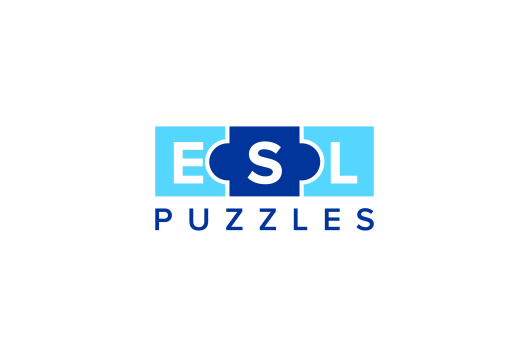 www.eslpuzzles.com
People should always cross the street ______ (safe).
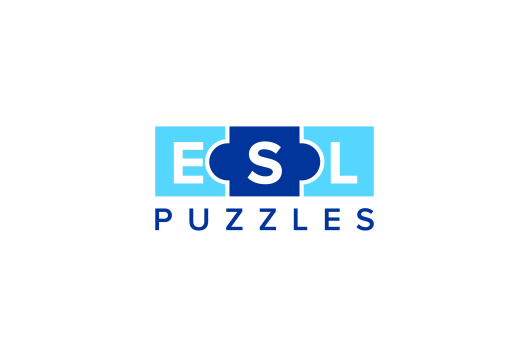 www.eslpuzzles.com
The children were shouting ______ (loud) in the classroom.
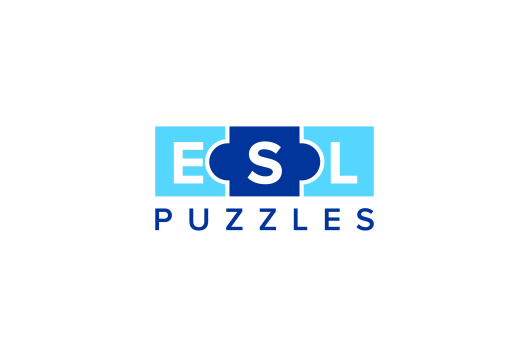 www.eslpuzzles.com
Barry was crying ______ (sad).
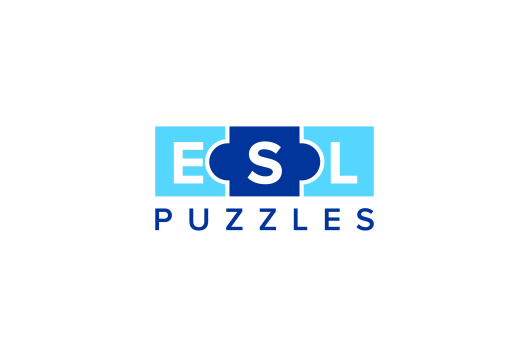 www.eslpuzzles.com
Gary skipped ______ (happy) down the street.
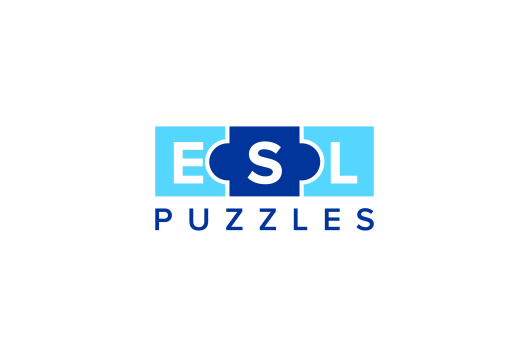 www.eslpuzzles.com
For more ESL resources go to:www.eslpuzzles.com
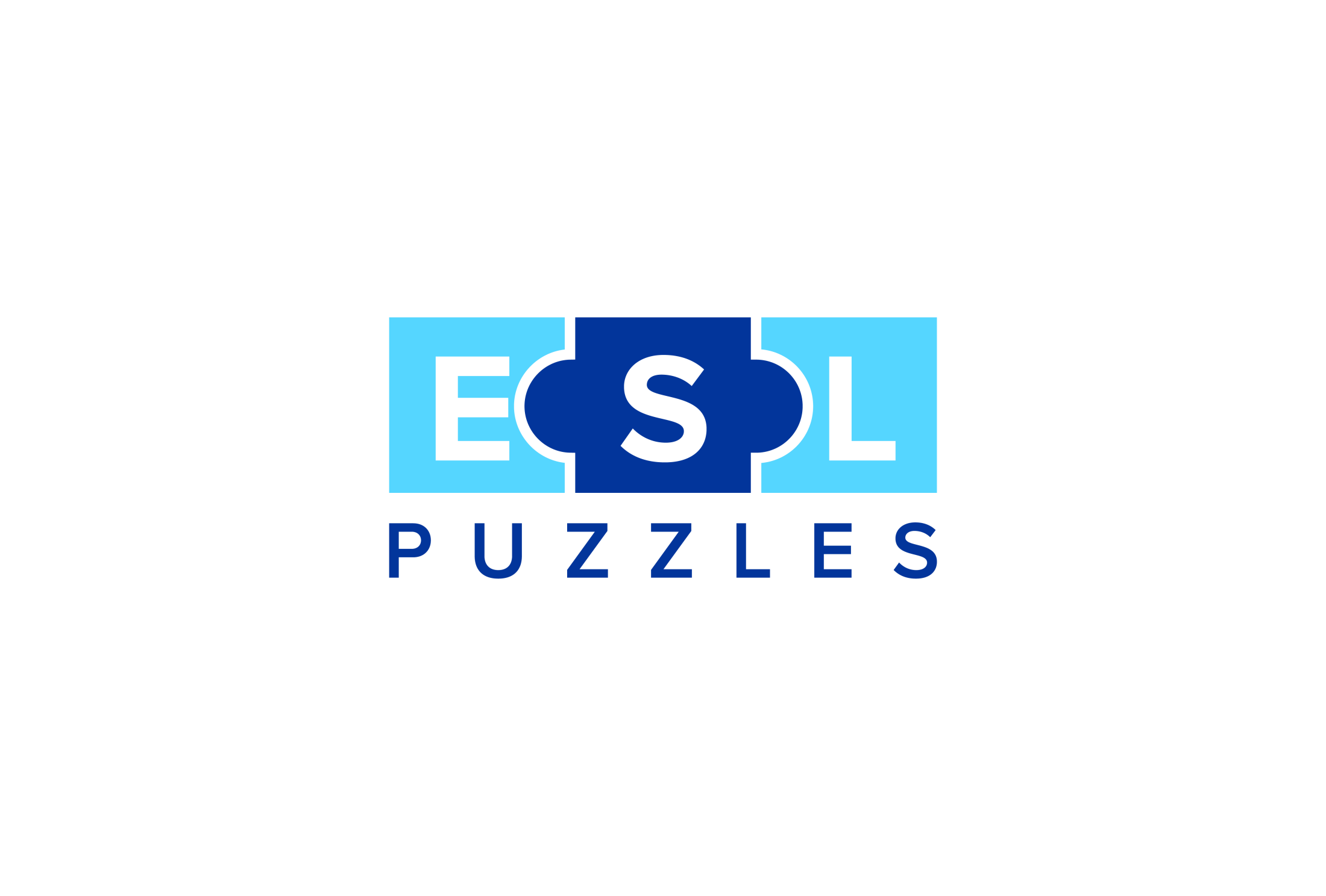 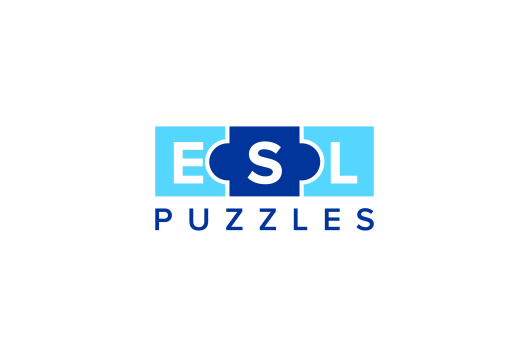 www.eslpuzzles.com